Financial Information Workshop
Who Makes Up Financials
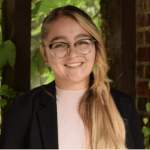 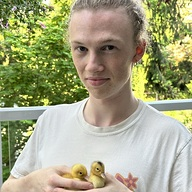 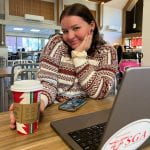 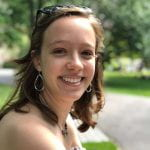 Katie Bowles
Treasurer
Theo Barnes-Cole
Interim Appropriations Chair
Felicia Link
Fiscal Responsibility and Assistance Chair
Plus a bunch of amazing senators!
Lauren Abraham
Accountant
Funding Requests
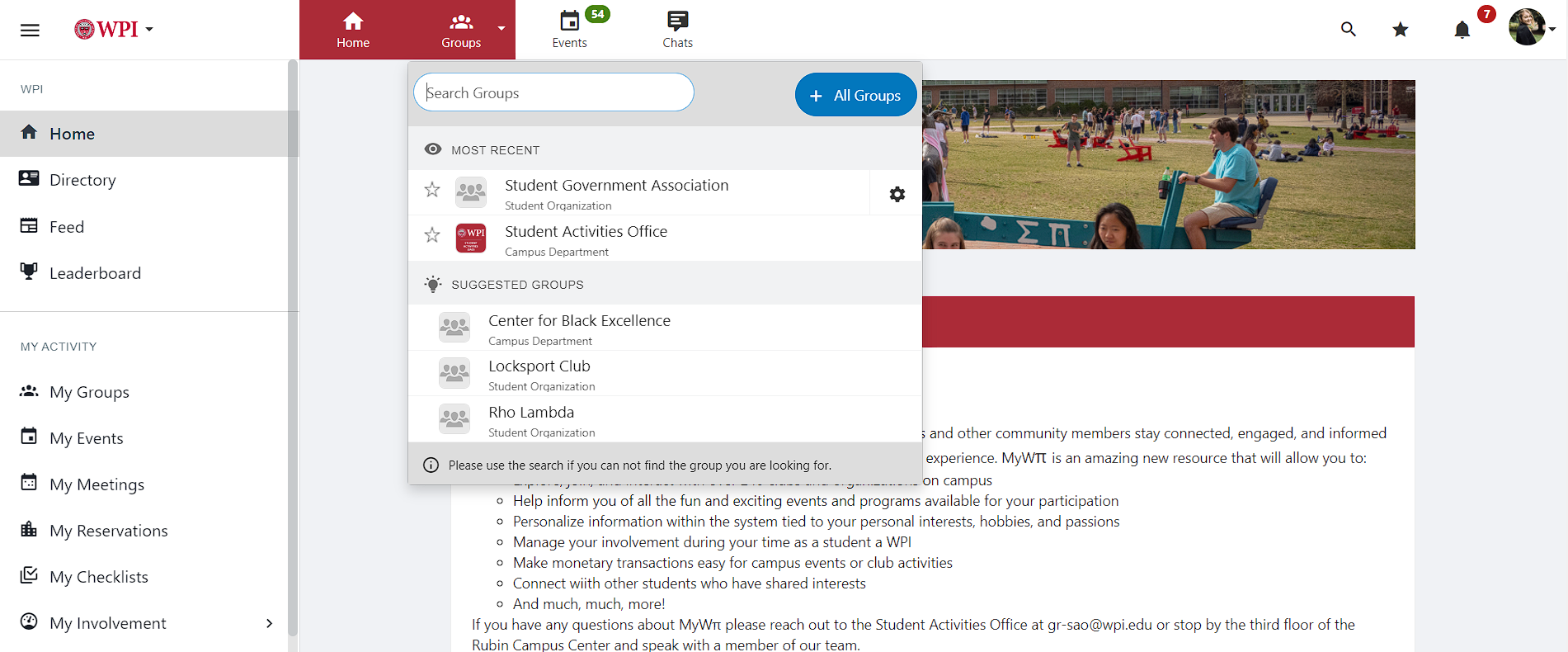 Funding Requests
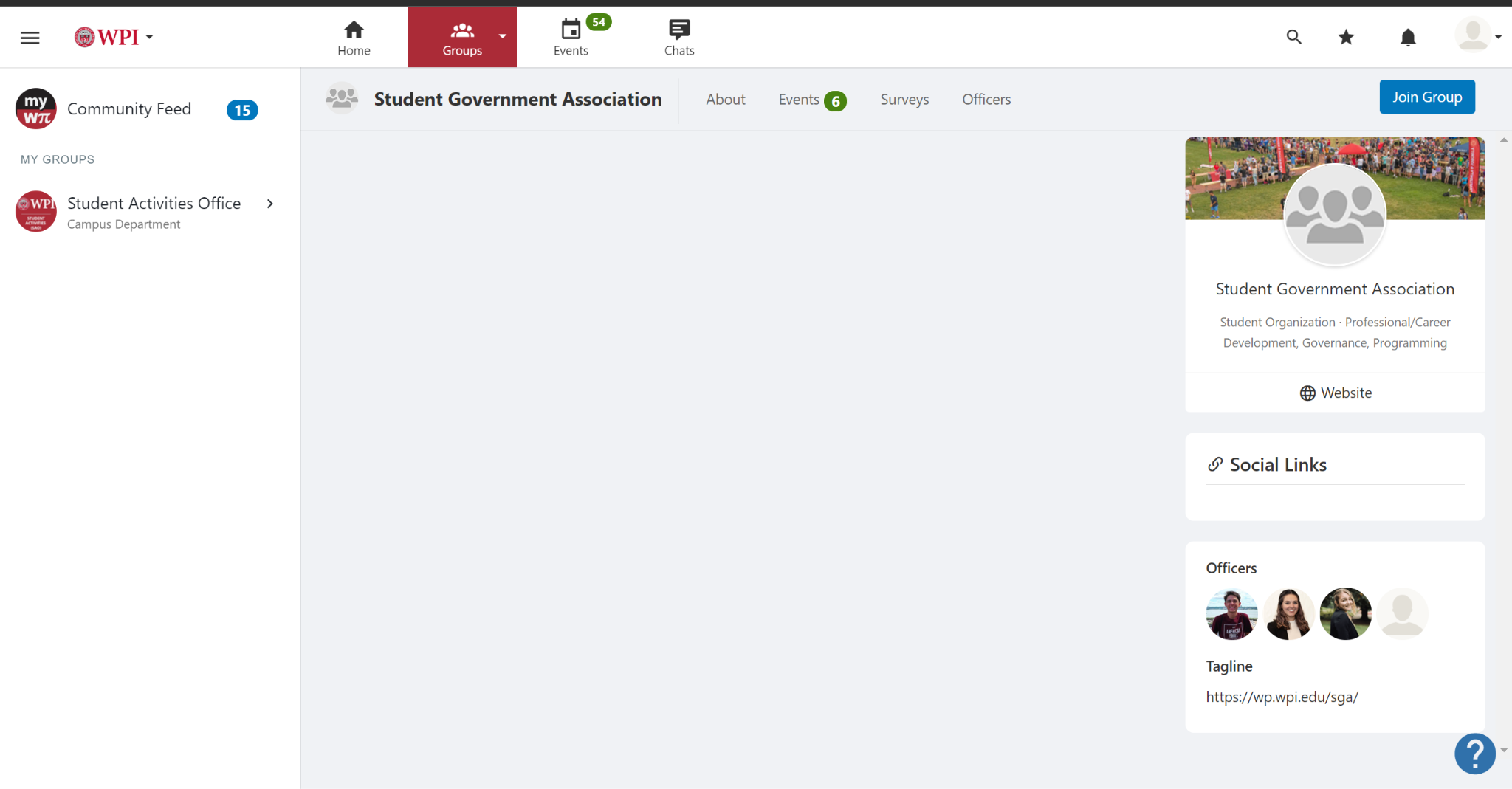 Funding Requests
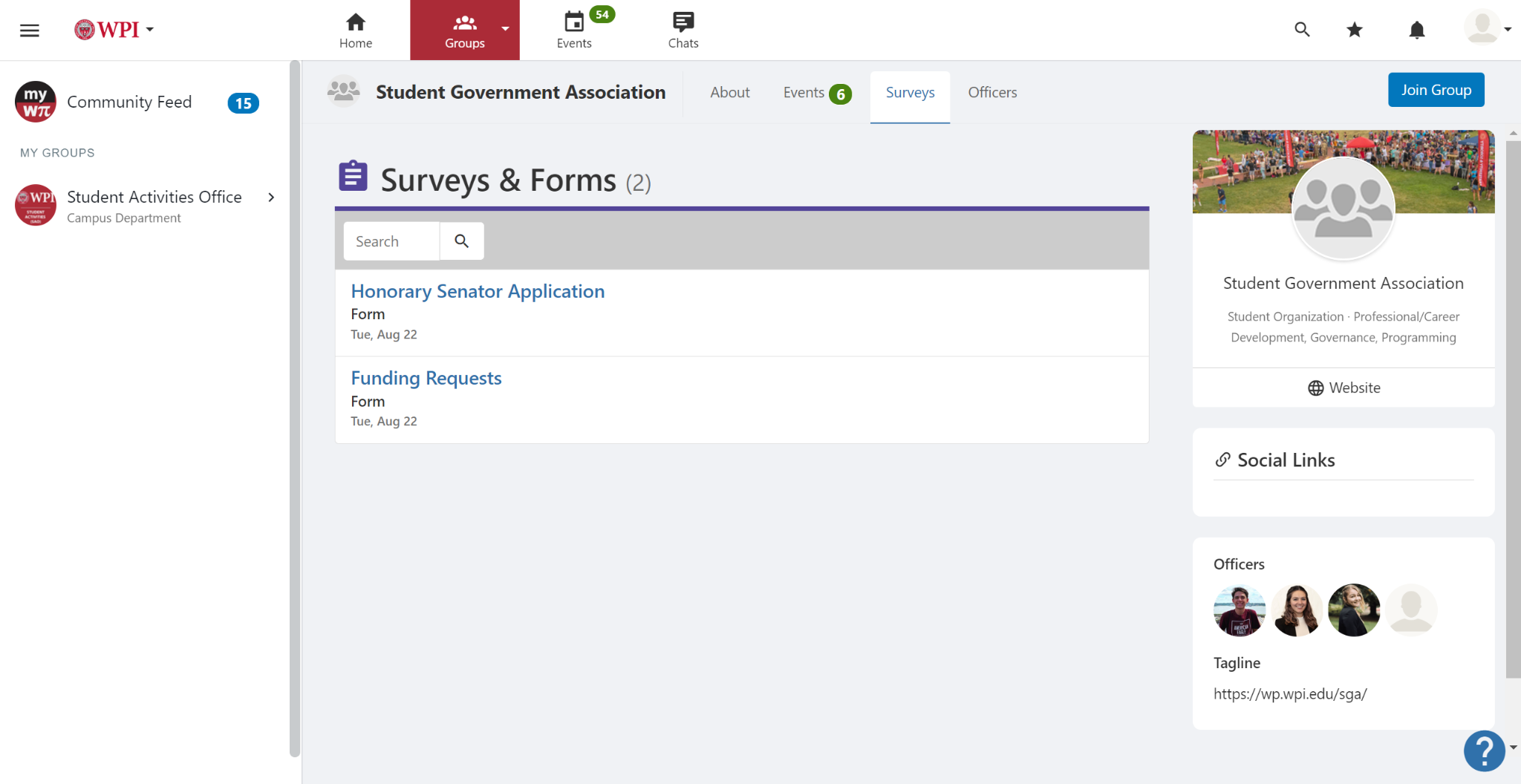 This is where the rest of the forms will be
Funding Requests
For items not in club’s annual budgets (events, apparel, trips/conferences/competitions/etc.)
Use your budget funds first!
Follows SGA bylaws
Submitted two weeks before funds are required
Can only be approved if funds have not yet been spent
We do not fund fundraisers*
Common Questions
Apparel 1 item/year, 50% up to $25
Full cost ground transportation
66% registration fees 
66% accommodations
Airfare is not funded
Funding Request Presentations
Super casual, don’t stress about it!
Five minutes to present
Go over details (lots of details, please!) about the event
When, where, who, cost w/ breakdown
Then questions
Be prepared!
What Happens After An FR Is Approved?
Spend the funds
Report form!
Get reimbursed
This is in workday!
Appeals process
Email sgatreasurer@wpi.edu within 24 hours of hearing result
Where to Find Information
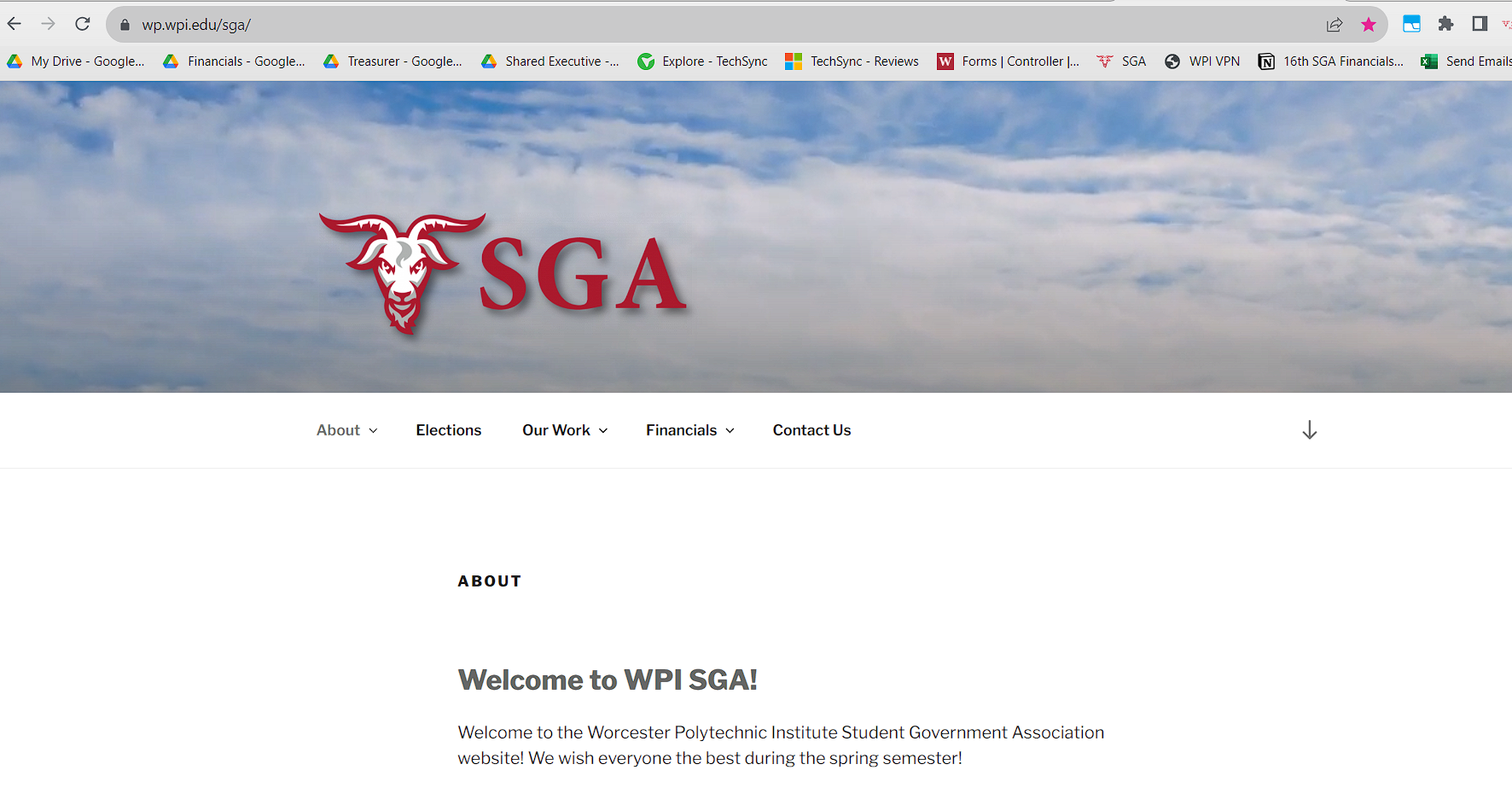 Google: “WPI SGA”
Where to Find Information
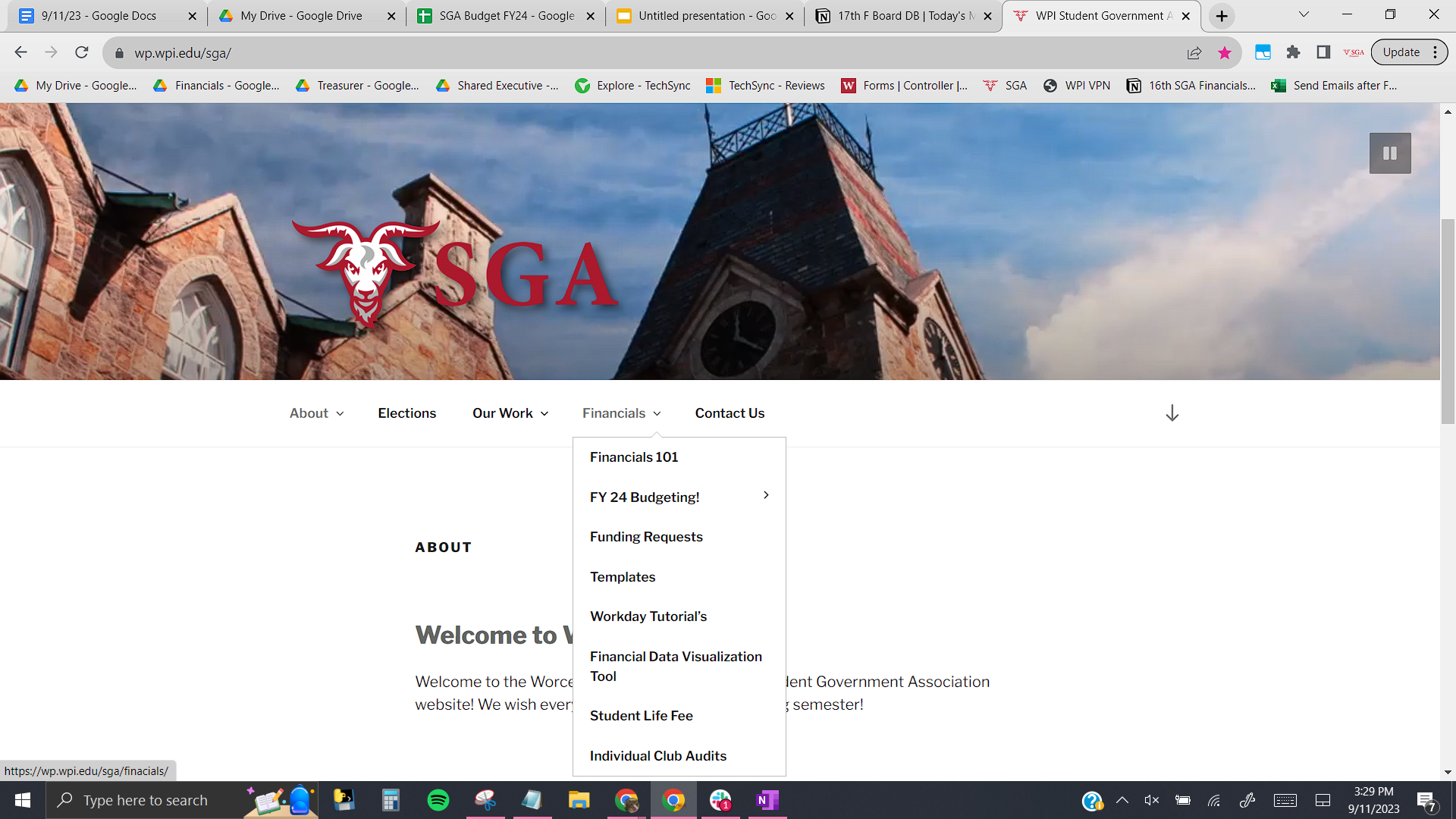 Where to Find Information
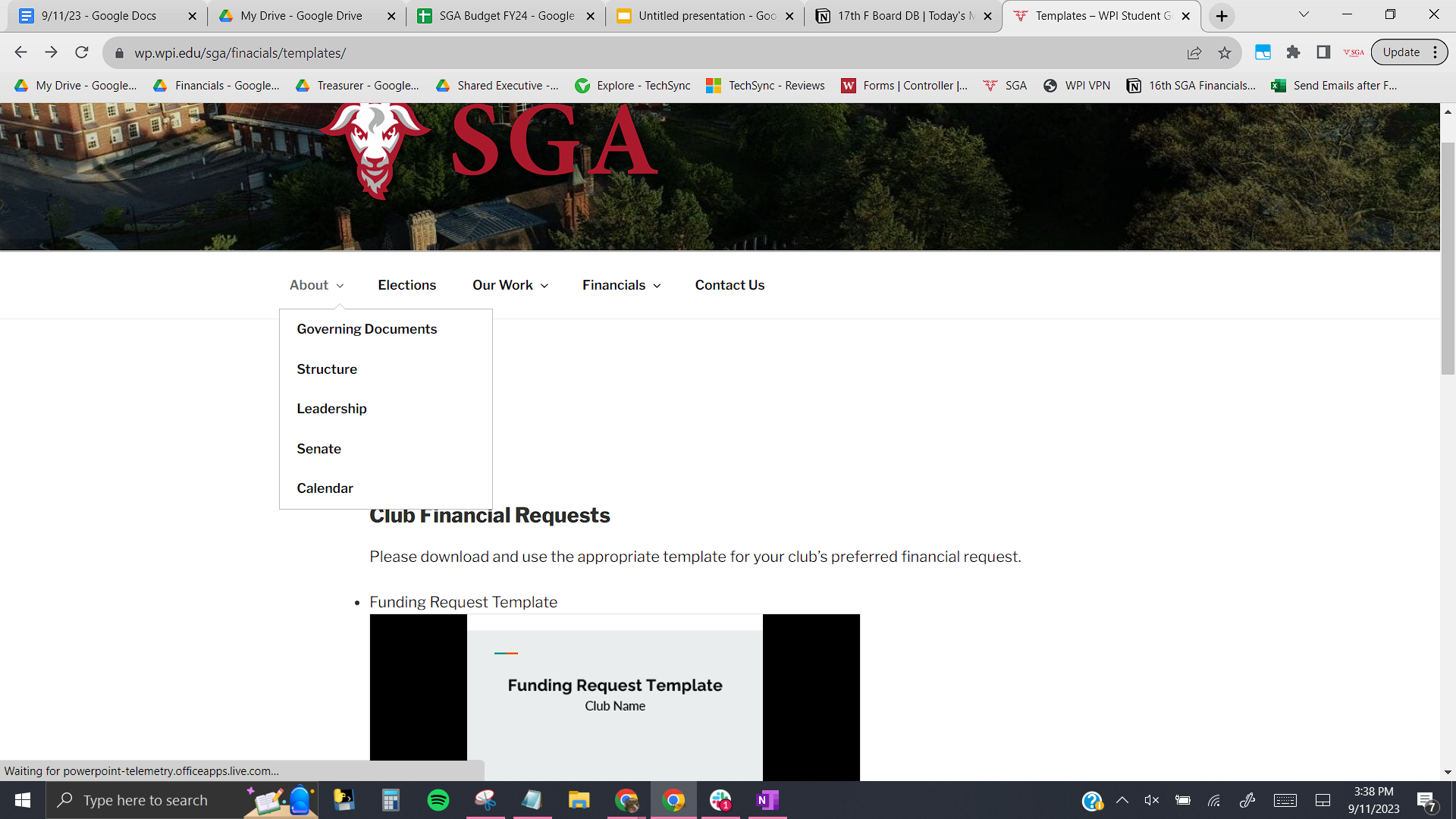 Budgets
Approp Chair will be holding information sessions next term
Budgets are due in C term
FY24 Budgets
Keep thorough track of expenses
Thank you all
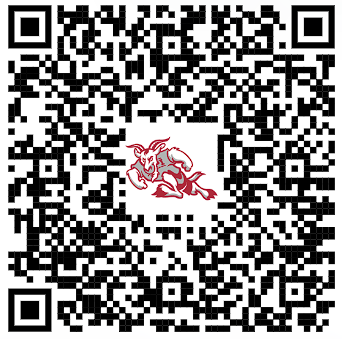 Contact: sgaexecs@wpi.edu
Join the SGA Financials Slack!